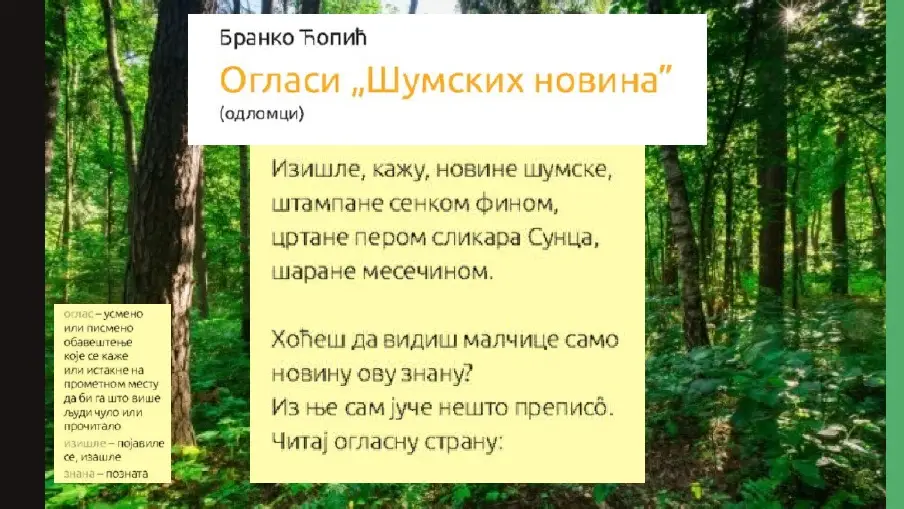 У шумама живи пуно дивљих животиња.
Која је ово животиња?
Где живи?
Чиме се храни?
Која је ово животиња?
Где живи?
Чиме се храни?
Која је ово животиња?
Где живи?
Чиме се храни?
Која је ово животиња?
Где живи?
Чиме се храни?